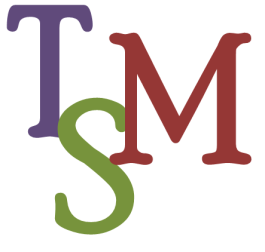 Religious Education
Progression Pathways
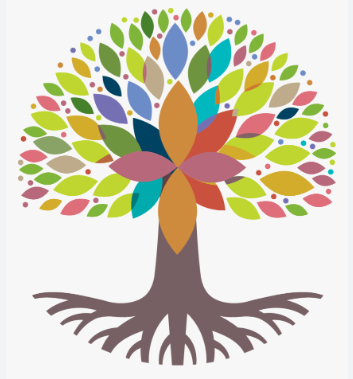 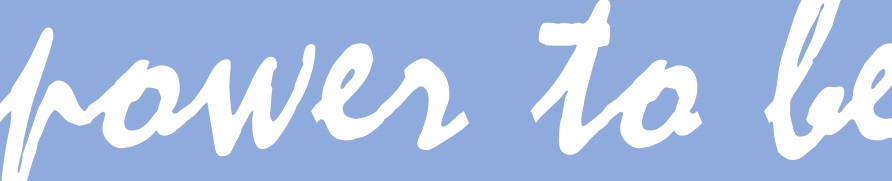 Explore Christianity….
Year 1
Recall a church song that makes everyone feel welcome
Remember some of the events which happen at a baby’s baptism
Recall some of the ways Christians help each other#
Remember the parable of the Lost sheep and begin to explain what it means to Christians
Recall some of the ways parables are shared e.g. stained
glass windows
Recall that Jesus taught people how to pray in a special prayer called The Lord’s Prayer
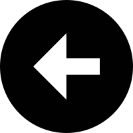 Reception
Explore the Creation story,  Harvest at church and explore God’s name being precious to Christians
Explore the nativity story, Christmas at church and he giving of presents at Christmas. 
Explore the idea of Easter and how we can help others, including the symbols for Easter
Explore the idea of what makes us all unique and how we can care for our world
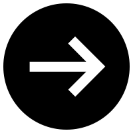 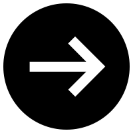 Year 2
Retell the Easter story. 
Recognise things a Christian is doing at an Easter service at church. 
Understand Easter eggs as a symbol for remembering Jesus
Explore the story of Jesus and Zacchaeus. 
Know people follow Jesus because of the stories told about him in the Bible
Explore why a Christian follows Jesus by asking suitable questions. 
Explore the different parables about Jesus
Year 3
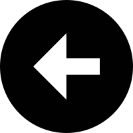 Tell the story of the prodigal son and explain what is means to a Christian.
Explain the role of confession for some Christians around the world.
Understanding the Christian call to be a peacemaker e.g. Desmond Tutu.
Year 4
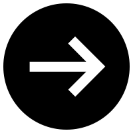 .
.
Use a Bible to find chapter and verse where Jesus helps, saves or heals. 
Give examples of different worship songs and what they celebrate about God and Jesus as Saviour of the world. 
 Explore the Salvation Army
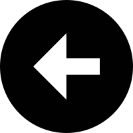 .
Year 5
Explore the witness to the resurrection accounts in the Gospel. 
Understanding why Easter services are celebratory
Exploring Christian funerals and the belief in the afterlife.
Exploring the symbols and importance of the Eucharist
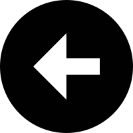 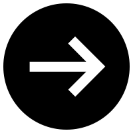 Year 6
Articulate teachings from the Gospels and explain how these are good news for Christians
Describe and compare what may happen in a church when the Gospels are read.
Explore how Jesus’ teaching affect Christians in their daily lives and why the words hold authority for them. 
Explore how the resurrection might change how Christians view life and death
Explore Judaism….
Year 1
Say at the end of the creation story God rested. 
Know that Jewish families have a day of rest every week. 
Describe what some Jewish people wear when they pray.
Explore why learning to do good deeds is important to Jewish people
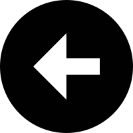 Reception
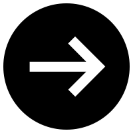 Encounter
Tu be Shevat- the Jewish birthday of Trees
To explore why Jewish children help to plant trees
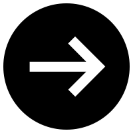 Year 2
Know that the Torah is the most important book for Jewish people given by God. 
Know the Torah contains rules.
Remember that a mezuzah contains important words for Jewish people (the Shema)
Explore why Jewish families talk about saying sorry at New Year
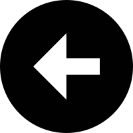 Year 3
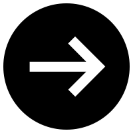 Year 4
.
.
Explore the different symbols and stories that help Jewish people remember their covenant with God
Learn that a covenant is an agreement made by two people
Explore how the Jewish community keep this covenant
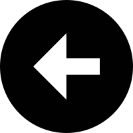 .
Year 5
Explain what the burning bush story in Exodus teaches about holiness.
Explain in what way Shabbat is holy and how Jewish families mark its beginning and ending
Give examples of what the Torah says about living a holy life.
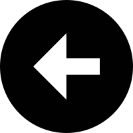 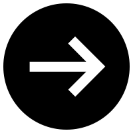 Year 6
Explore Islam….
Year 1
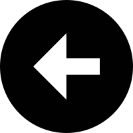 Reception
Encounter
A Muslim story- Muhammad and the ants
Why do Muslims want to whisper ‘Allah’ in a baby’s ear?
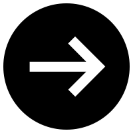 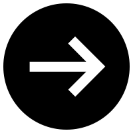 Year 2
Tell a story about Muhammad and say what it teaches a Muslim about compassion.
Use the words ‘fasting’ and ‘sharing’ to talk about what Muslims do during Ramadan. 
Recall how Muslims prepare for and celebrate Eid-ul-Fitr.
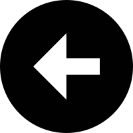 Year 3
Describe what a Muslim might learn from the story of Bilal and the first call to prayer.
Knowing how Muslims get ready to pray. 
Understand how saying the Bismillah reminds Muslims that Allah is involved in everything.
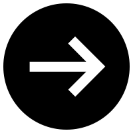 Year 4
.
.
Explain what Muslims believe about Muhammad as the messenger of God and the last prophet and recall something about his life. 
Describe some different ways Muslims show / do not show their beliefs about Muhammad in art, calligraphy or design
Describe ways some Muslims celebrate Muhammad’s birthday.
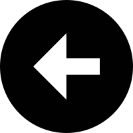 .
Year 5
Retell the story of how the Qur’an was revealed to Muhammad.
Describe why only some Muslims seek to become Hafiz and how the study affects both their lives and the lives of others
Explain how Muslims express the idea of revelation as a rope reaching down to earth, suggesting what the image means.
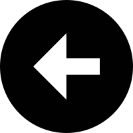 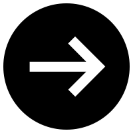 Year 6
Engage with the idea that one thing can have an affect which spreads
Enquire into the idea that Tawhid is at the centre of the Muslim faith
Looking at the Five Pillars of Islam
Explore Sikhism….
Year 1
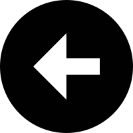 Reception
Encounter
Courage- How did Guru Har Gobind rescue the 52 princes?
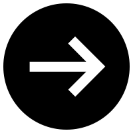 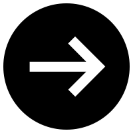 Year 2
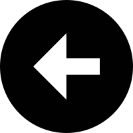 Year 3
Describe what Sikhs might learn about God or how to live from the story of Guru Amar Das and the Emperor. 
Describe some similar things Sikhs do when they come to the gurdwara for worship and those which demonstrate equality. 
Explain and describe the practice of the langar.
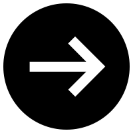 Year 4
.
.
Describe what Sikhs might learn from the story of Nanak’s disappearance in the river
Describe how and why Sikhs show the Granth the respect due to a living guru and how this is like or different from how other holy books are treated
Understand how a Sikh will listen to the true Guru through chanting and meditating.
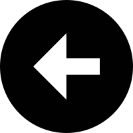 .
Year 5
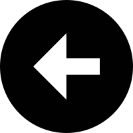 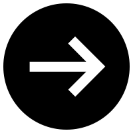 Year 6
Explore Hinduism….
Year 1
Explore how Hindu a celebrates devotion to a deity at the festival of Holi?
Find out about Vishnu
Read the story of Krishna and Radha
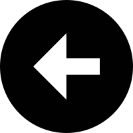 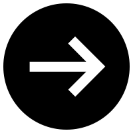 Reception
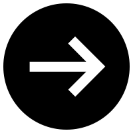 Encounter
How do Hindu bothers and sisters show love?
Year 2
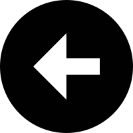 Year 3
Explore the idea of Karma and why Hindus want to collect good Karma
Look at different Hindu stories to understand Karma and Samsara
Explore the ways Hindus can encourage ‘good’ Karma through their community
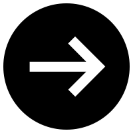 Year 4
.
.
Describe what a Hindu might learn from the story of Rama and Sita. 
Describe some things Hindus do to celebrate Rama and Sita’s commitment to duty and describe how Hindus celebrate Diwali.
Describe what happens at a Hindu wedding.
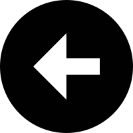 .
Year 5
Engage with the idea that different pathways go to the same goal
Look at narratives to learn about the different pathways to moksha
Explore different ways community's go on this journey through bhakti yoga and showing love and devotion through the way they live
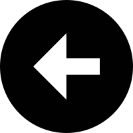 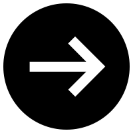 Year 6
Understand that some Hindus read from the Gita every day for guidance, comfort and advice
Express the importance role of devotion or those who follow the Bhakti pathway. 
Give examples of how Hindus express beliefs and feelings about Krishna.
Explore Buddhism
Year 1
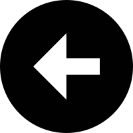 Reception
Encounter
A Buddhist story- The Monkey King
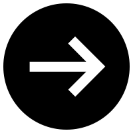 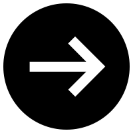 Year 2
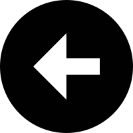 Year 3
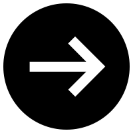 Year 4
.
.
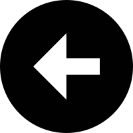 .
Year 5
Retell the story of Buddha’s enlightenment
Describe the Eightfold Path as techniques for overcoming suffering.
Describe the use and importance of stillness and meditation
Describe how Humanist advertising expresses their beliefs
Describe some practices involved at Humanist celebrations
Explore how being a humanist affects someone's life and decision making..
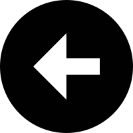 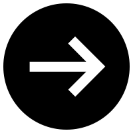 Year 6
Show how Buddhists express their belief that the Buddha is a refuge 
Explain how the Buddha’s teachings (dharma) help Buddhists journey along the path.
Explain how members of the Sangha support each other at the festival of Wesak.
Explore Humanism
Year 1
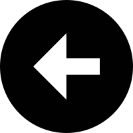 Reception
Encounter
A Buddhist story- The Monkey King
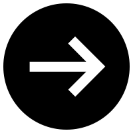 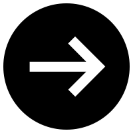 Year 2
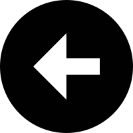 Year 3
Explore how Humanists use the golden rule as a basis for morality? 
Be able to make links to - what is your worldview?
Explore the idea of- What is ‘The Golden Rule?’
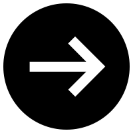 Year 4
.
.
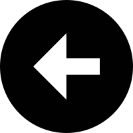 .
Year 5
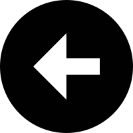 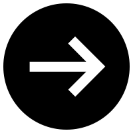 Year 6
Explore why Humanists say happiness is the goal of life
Look at Humanists beliefs in texts and quotations
Explore the Humanist life ceremonies
Explore aspects of happiness in Humanist decision-making